Искусственные сообщества – это сообщества созданные человеком.
РАСТЕНИЯ
Дикорастущие 
(растения не получившие уход)
Культурные 
(производился уход, полив, взрыхление почвы, внесение удобрений)
Зерновые культуры
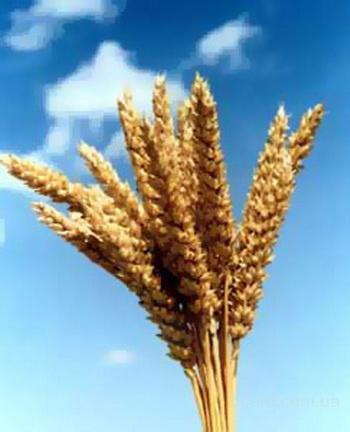 Бобовые
Технические
 культуры
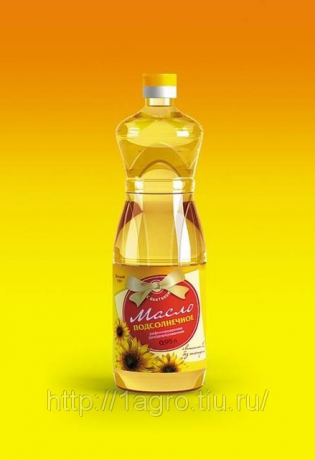 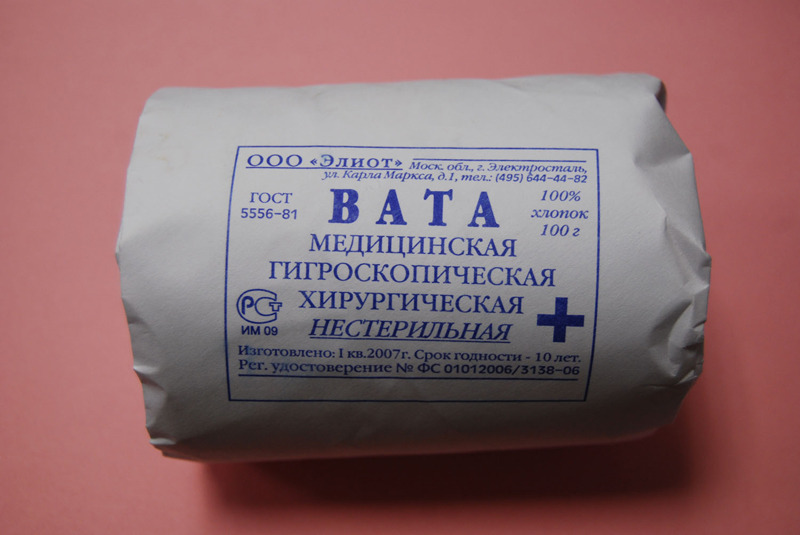 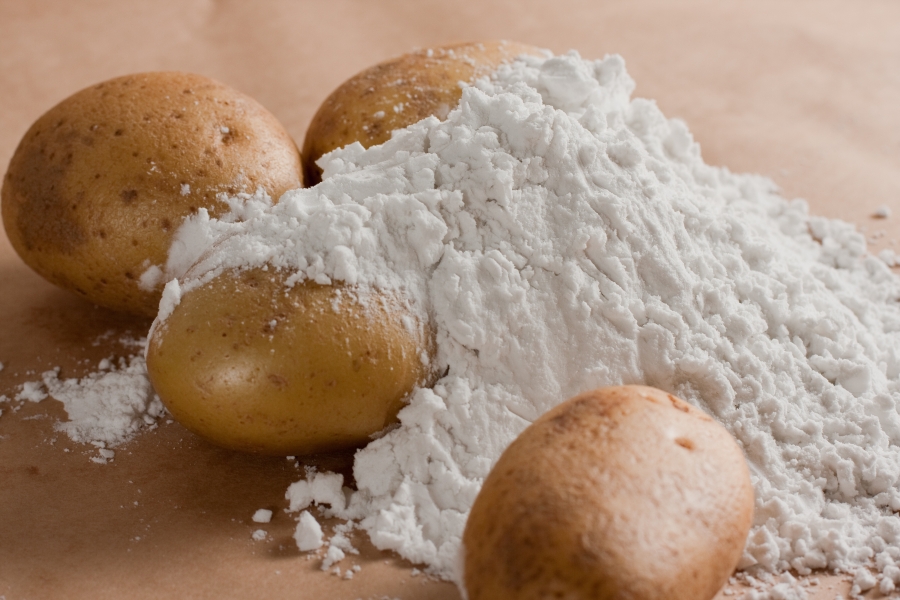 Овощные культуры
Кормовые 
растения
Кормовые 
травы
Корнеплоды
ЖИВОТНЫЕ – обитатели полей
Полезные обитатели
ВРЕДИТЕЛИ ПОЛЕЙ
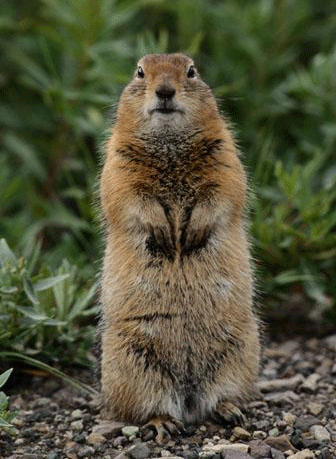 ЦЕПЬ ПИТАНИЯ ПОЛЕЙ
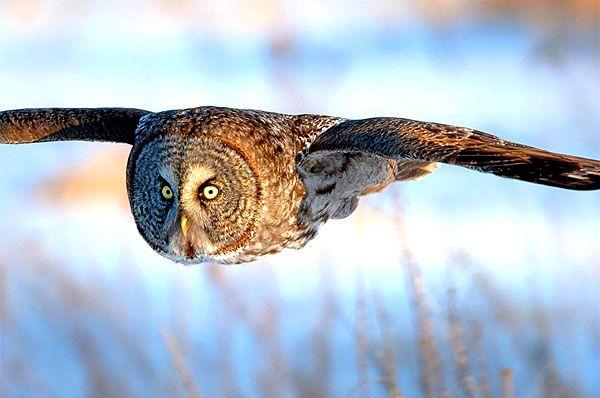 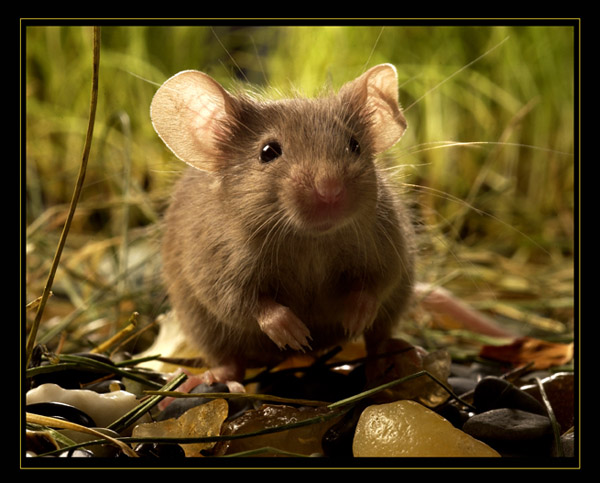